Entwicklung Biolandbau
Foliensammlung
Entwicklung Biolandbau
Links
Film «Zwischen Zorn und Zärtlichkeit» (Entstehung Biolandbau CH)
Film «Die FiBL-Chronik»
Wie ist der ökologische Landbau entstanden? (BÖLW) 
Geschichte des ökol. Landbaus im deutschspr. Raum (Vogt 2000)
Geschichte der Bio Suisse
Bio-Pioniere mit Mut und Weitsicht (Coop Naturaplan)
Bio 3.0 - mit Bio zu einer modernen nachhaltigen Landwirtschaft 
Best Practice Guideline for Agriculture and Value Chains (IFOAM)
Entstehungskontext des Biolandbaus
im 19./20. Jahrhundert
Hohes Bevölkerungswachstum durch Industrialisierung
Wissen über Prozesse im Boden und über Nährstoffkreisläufe gering
Suche nach technischen und wissenschaftlichen Lösungen zur Steigerung der landwirtschaftlichen Produktivität

Erfindungen zur Steigerung der Nahrungsmittelproduktion
1828 Carl Sprengel: Minimumgesetz (knappster Nährstoff limitiert Wachstum) 
1849 Justus von Liebig: Mineralstofftheorie, Erfinder von künstlichem Phosphatdünger, Babynahrung, Backpulver, Fleischextrakt
1910 Haber-Bosch-Verfahren: synthetische Stickstoffherstellung

Landwirtschaft im Wandel
Industrialisierung, Motorisierung der Betriebe
Pflanzenzucht, Kunstdünger, Wachstumsregler und Pestizide
Entstehungskontext des Biolandbaus
1920-1950
Biolandbau als Antwort auf Krisen
Grosse Wirtschaftskrise der 1930er Jahre 
Ökonomischer Zwang zur Produktivitätssteigerung
Verschuldung, Abhängigkeit
Ökologische Krise 

Lebensreformbewegung («zurück zur Natur») 
für Aussteigerinnen, Visionäre und rebellische Bauern

Von Bio-Pionieren entwickeltes Landbausystem gilt bis heute als Leitbild für eine nachhaltige Land- und Ernährungswirtschaft
Zusammenschluss in Organisationen 
wissenschaftliche Erkenntnisse und Praxiserfahrungen als Basis
Markt orientiert sich an Konsumentenbedürfnis
umweltschonend und tiergerecht
Pioniere in der Geschichte des Biolandbaus
Dr. Rudolf Steiner *1861; 1925
Besondere Leistungen
Gründer des biologischen-dynamischen Landbaus
Gründer der Anthroposophie
Leben und Werk 
Studium in Wien: Mathematik, Naturwissenschaft (Lehrveranstaltungen in Literatur, Philosophie und Geschichte)
Promotion zum Doktor der Philosophie an der Universität Rostock
Herausgeber der naturwissenschaftlichen Schriften J. W. von Goethes
Aufbau der Anthroposophie: Vortragsreisen in Berlin und ganz Europa zu Pädagogik, Kunst, Medizin, Theologie, Landwirtschaft (>5000 Vorträge)
Beginn der Waldorf-Schulbewegung in Stuttgart (CH: Steinerschule)
Vortragsreihe für Landwirte: «Geisteswissenschaftliche Grundlagen zum Gedeihen der Landwirtschaft» (1924) 
Gründung der Anthroposophischen Gesellschaft
Pioniere in der Geschichte des Biolandbaus
Mina Hofstetter  *1883; 1963
Besondere Leistungen 
Landw. Experimente auf ihrem viehlosen Betrieb
Publikationen, Vorträge, Kurse (Lebensreformbewegung)
Lehrstätte für biologischen Landbau auf ihrem Hof
Ihre Kerngedanken waren
Gesunde Nahrung aus gesundem Boden
Mehr Qualität statt Quantität
Nur oberflächliche Bodenbearbeitung (da Boden lebendiger Organismus)
Bodenbedeckung so oft als möglich
Kompost ist der ideale Dünger
Steinmehl ist ein wertvoller Bodenverbesserer
Gründüngung an Stelle von Brache
Pioniere in der Geschichte des Biolandbaus
Dr. Hans Müller *1891; 1988, Maria Müller *1899; 1969
Besondere Leistungen
Gründerpaar des organisch-biologischen Landbaus als eigene Richtung (zusammen mit Hans Peter Rusch) 
Eröffnung Hausmutterschule und Bildungsstätte «Möschberg» BE
Hans Müller
Gründung ‚Bund abstinenter Bauern und Bäuerinnen‘ (Engagement für alkoholfreie Obstverwertung)
Aktiver Agrarpolitiker im Nationalrat 
Gründung ‘Schweizerische Zentralstelle für Jugend-, Kultur- und Fürsorgearbeit’
Gründung ‘Anbau- und Verwertungsgenossenschaft AVG’ (1946)       (heute: BioGROUPE ag/sa)
Maria Müller
Aufarbeitung der Literatur org. Landbaus und der Landbauwissenschaften
Leitung Hausmutterschule und Bildungsstätte «Möschberg»
Etappen in der Entwicklung des Biolandbaus
1950-2000   Marktwirtschaftliche Organisationen
Vermarktung von Bioprodukten entwickelte sich erst nach gesetzlichen Schutz der Kennzeichnung von Bioprodukten
Etappen in der Entwicklung des Biolandbaus
1970-2000   Politische Verankerung von Bio
Initiative von Pionieren wächst zur Bewegung
Forschungsinstitut, internationale Dachorganisation
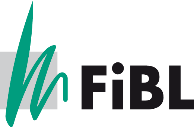 FiBL, heute eine der weltweit führenden Forschungseinrichtungen zur biologischen Landwirtschaft (Gründung 1973)
Stärken 
interdisziplinäre Forschung, Innovationen mit Landwirten und Lebensmittelindustrie 
lösungsorientierte Entwicklungsprojekte und  rascher Wissenstransfer

IFOAM, internationale Dachorganisation der Bioorganisationen mit etwa 800 Mitgliedern in 120 Ländern (Gründung 1972)
Bilder: FiBL, IFOAM
Initiative von Pionieren wächst zur Bewegung
Erste Richtlinien und Dachverband (Bio Suisse)
Bio-Verbände Demeter, Biofarm, SGBL Bio (später: Bioterra) und Progana vereinen sich
Erstellung gemeinsamer Richtlinien für Schutz und Kontrolle des biologischen Landbaus (unter Leitung des FiBL )
weltweit erste Bio-Richtlinien entstehen in der Schweiz (1980)
erfolgreiche Zusammenarbeit der Bio-verbände: Gründung der heutigen Bio Suisse (Dachverband der Schweizer Biolandbau-Organisationen, Name ab 1997)
Bilder: Bio Suisse
Initiative von Pionieren wächst zur Bewegung
Zertifizierung: garantierte Qualität, seriöser Handel
bio.inspecta (Gründung 1998) 
Ziel: Unterstützung von Landwirtschafts-betrieben und Unternehmen der Lebensmittelbranche in der nachhaltigen Entwicklung und der Stärkung Ihrer Marktposition
Bio Test Agro AG (Gründung 1998) 
Ziel: durch qualitativ hochstehende Kontrollen das Ansehen des biologischen Landbaus in der Schweiz zu fördern
Kontrollen und Zertifizierungen in Verarbeitungs- und Handelsbetrieben auch von ProCert Safety AG und IMOswiss AG
Bilder: bio.inspecta, Bio Test Agro
Initiative von Pionieren wächst zur Bewegung
Einstieg der Grossverteiler führt zu Bio-Boom
Einstieg von Coop (1994)
Einstieg von Coop als Detailhändlerin in den Bio-Markt und zunehmendes Interesse der Konsumenten führen zu Bio-Boom 
Parallel dazu Einführung von Direktzahlungen des Bundes an Biolandwirte
Einstieg von Migros (1996)
Deklaration ohne Knospe Label
Heute für inländische Produkte gleichwertig wie Richtlinien Bio Suisse (Knospe), allerdings mit eigenem Label
Bilder: Coop, Migros
Übersicht: Meilensteine in der Bio-Geschichte
Personen, Organisationen und Meilensteine
Pionierphase
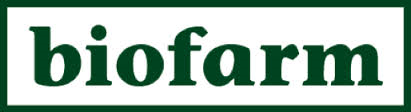 Rudolf Steiner
Mina Hofstetter
Hans und Maria Müller
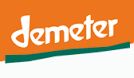 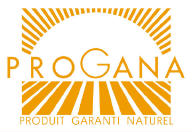 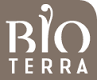 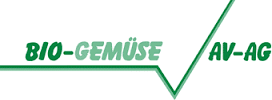 Markenentwicklung
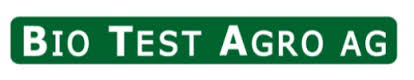 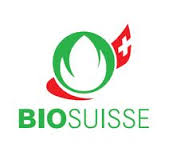 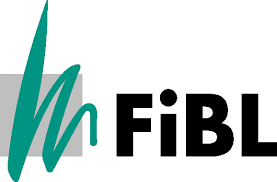 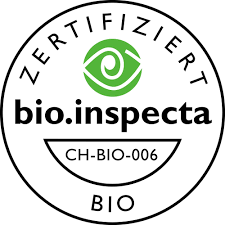 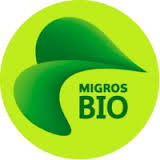 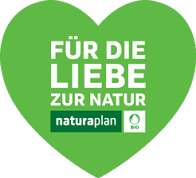 Regulierung
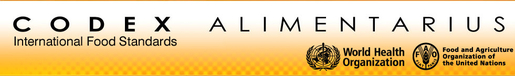 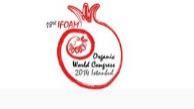 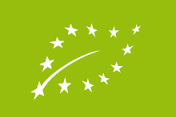 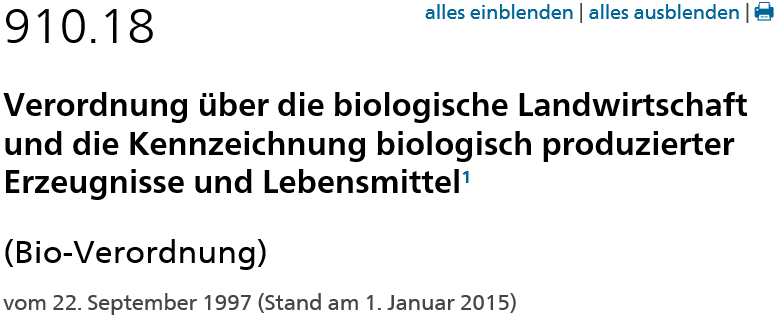 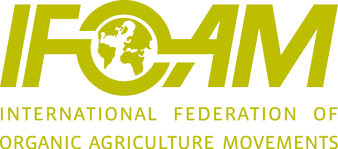 Modernisierung Landwirtschaft 
Lebensreformbewegung
Intensivierung, Mechani-sierung, steigendes Umweltbewusstsein
Strukturwandel, Überproduktion, hohes Preisniveau
Öko-logisierung
Agrar-reform
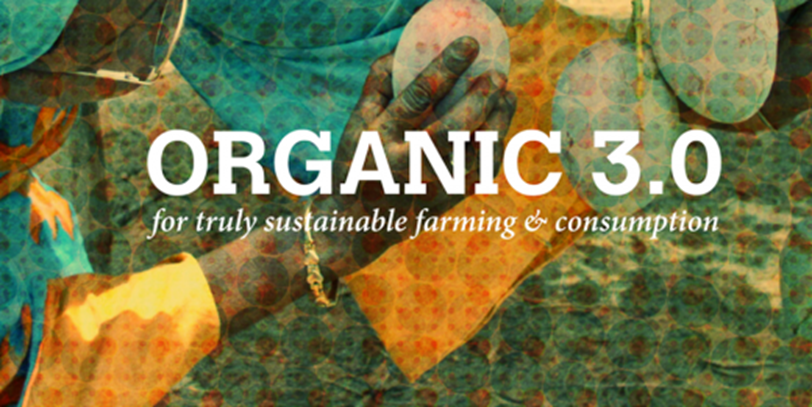 Bio 1.0
Bio 2.0
Bio 3.0
1920            1930            1940            1950            1960            1970            1980            1990            2000           2010           2020
Bild: FiBL
Übersicht: politische Verankerung von Bio
Anerkennung der Biorichtlinien bringt gesetzl. Schutz
privatrechtlich
private Biorichtlinien für Schweizer Produkte über Mindestanforderungen der CH-Bioverordnung hinaus
Private Richtlinien
(Demeter 1954, Bio Suisse 1980)
staatlich
EU-Bioverordnung und CH-Bioverordnung sind fast gleichwertig
EU-Bioverordnung (1991)
CH-Bioverordnung (1997)
international 
Codex al.: lebensmittel-rechtliche Bestimmungen in Mitgliedsstaaten
IFOAM: int. Biorichtlinien
IFOAM Richtlinien
(IFOAM 1980)
Codex alimentarius 
(FAO,WHO 1962)
Bild: FiBL
Übersicht: Agrarsysteme im Vergleich
Zeitliche Entwicklung und Ökologisierungsgrad
Bild: «Biologischer Landbau» LmZ (O. Schmid, R. Obrist)
Bio 3.0
Mit Bio zu einer modernen nachhaltigen Landwirtschaft
Ziele 
Weiterentwicklung des Biolandbaus ab 2015
Bio/Organic 3.0 
Ist ein Diskussionspapier für die zukünftige Entwicklung der Biobewegung 
Ist die 3. Phase der Biobewegung (siehe nächste Folie)


Wer 
IFOAM 
Bioland, Naturland, Bio Suisse, Bio Austria (alle Verbände > 28’000 Mitglieder)
Forschungsinstitut für biologischen Landbau FiBL (D, A, CH)
Quelle: Diskussionspapier Bio 3.0 (Niggli et al., 2015)
Bio 3.0
Entwicklungsphasen der biologischen Landwirtschaft
Quelle: Diskussionspapier Bio 3.0 (Niggli et al., 2015)
Bio 3.0
Wettbewerb der Agrarsysteme steht erst am Anfang (1)
Landwirtschaft muss sich ändern, weil zentrale gesellschaftliche Erwartungen nicht erfüllt werden 
Steigender Pestizideinsatz trotz integriertem Pflanzenschutz und neuen Techniken zur Pestizidreduktion (z.B. GVO)
Industrialisierung der Tierhaltung trotz Tierwohlinitiativen 
Verlust an Artenvielfalt trotz internationalen Abkommen, Vertragsnaturschutz
Verlust an Boden und Bodenqualität
Quelle: Diskussionspapier Bio 3.0 (Niggli et al., 2015)
Bio 3.0
Wettbewerb der Agrarsysteme steht erst am Anfang (2)
Biolandbau hat
40 Jahre Entwicklungs- und Erfahrungsvorsprung
Systemansatz für Landwirtschaft und Ernährung

Biolandbau soll 
Eigene Schwachstellen angehen 
Referenz werden für weltweit funktionierenden Systemansatz in der Landwirtschaft
Quelle: Diskussionspapier Bio 3.0 (Niggli et al., 2015)
Bio 3.0
Herausforderungen
Schwaches Wachstum der landwirtschaftlichen Erzeugung (hauptsächlich in Europa, wo die absatzstärksten Märkte liegen)

Ungenutztes oder fehlendes Potential des Biolandbaus für eine nachhaltige Ernährungssicherheit 

Zunehmende Konkurrenz durch andere Nachhaltigkeitsinitiativen 

Transparenz und Sicherheit in den Wertschöpfungsketten 
Zu verbessernde differenzierte Kommunikation mit Verbrauchern
Quelle: Diskussionspapier Bio 3.0 (Niggli et al., 2015)
Bio 3.0
Rahmenbedingungen Weiterentwicklung Biolandbau
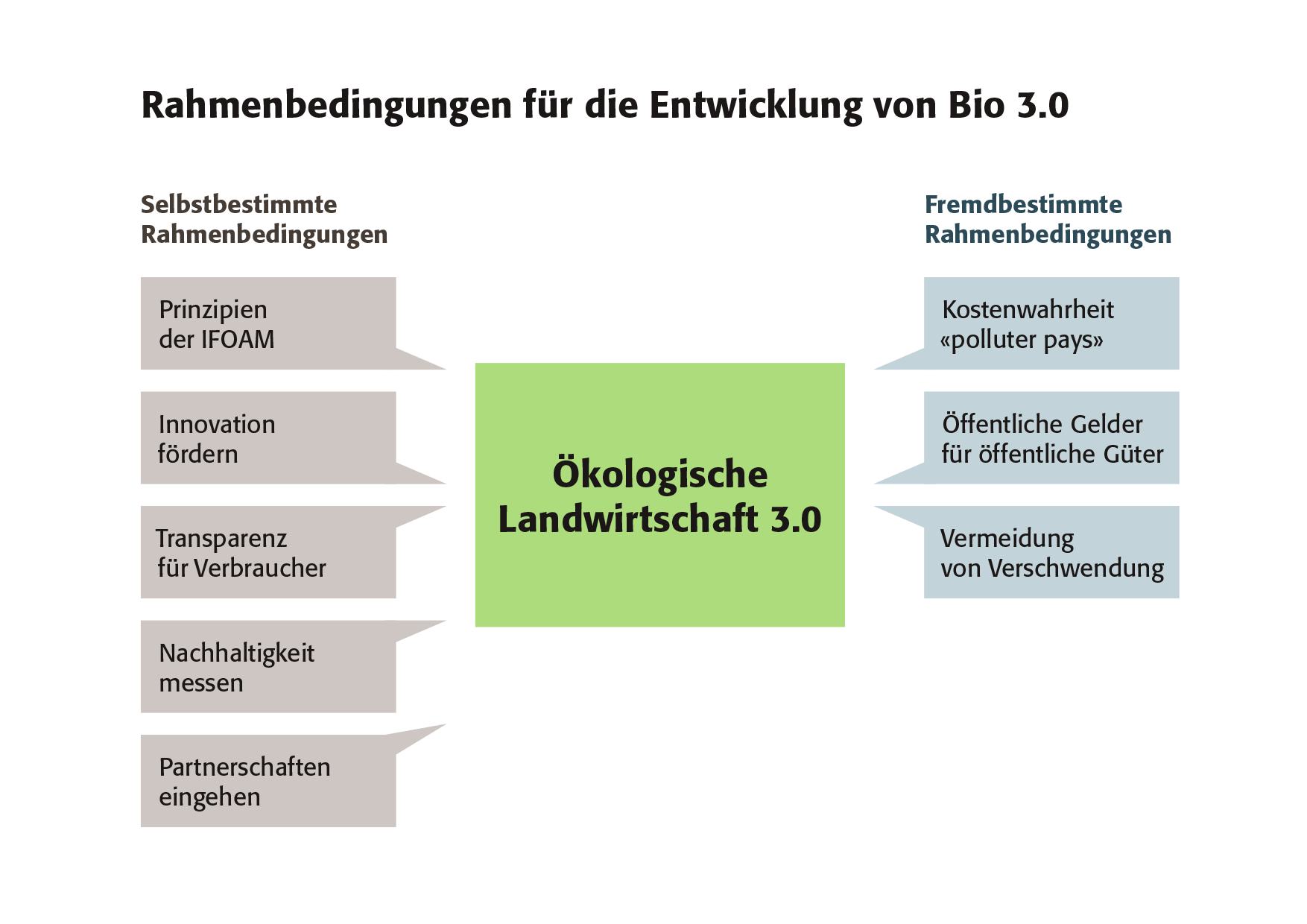 Quelle: Diskussionspapier Bio 3.0 (Niggli et al., 2015)
Bio 3.0
Erhöhte Produktivität dank ökologischer Intensivierung
Intensiv
Biolandbau kann Produktivität steigern dank noch besserer Nutzung betriebseigener Kreisläufe und Ressourcen (Nachhaltigkeit erhalten).

Konventionelle Land-wirtschaft kann nur dann ökologisch nachhaltiger werden, wenn betriebs-fremde Abhängigkeiten von Stoffflüssen und Mitteln (Dünger, PSM) reduziert werden.
Konventionelle
  Landwirtschaft
Eintrittsschwelle
EU-Ökoverordnung
ökologische Landwirtschaft
Umsteller
Extensiv
_
+
Grad der Nachhaltigkeit
ökologische Integrität
ökonomische Resilienz
soziales Wohlergehen
gute Unternehmungsführung
Quelle: Diskussionspapier Bio 3.0 (Niggli et al., 2015)
Bio 3.0
Dynamisches Entwicklungskonzept: «Beste Praxis»
Beste Praxis:Weitergehende Leistungen (Richtlinien Bioverbände, private Labels) bedeutend für Marketing und Kommunikation (Nische)

Staatliche Ökoregelung: Genau definierte Mindestanforderungen für den Biolandbau als Modell für die ganze Landwirtschaft (Innovationsstrategie)
Quelle: Diskussionspapier Bio 3.0 (Niggli et al., 2015)
Bio 3.0
IFOAM Best Practice Guideline
Auch in Zukunft: Kerndokument für die globale Diskussion über Nachhaltigkeit 
für Landwirtschaft und Wertschöpfungsketten 
innerhalb und ausserhalb der Biobranche
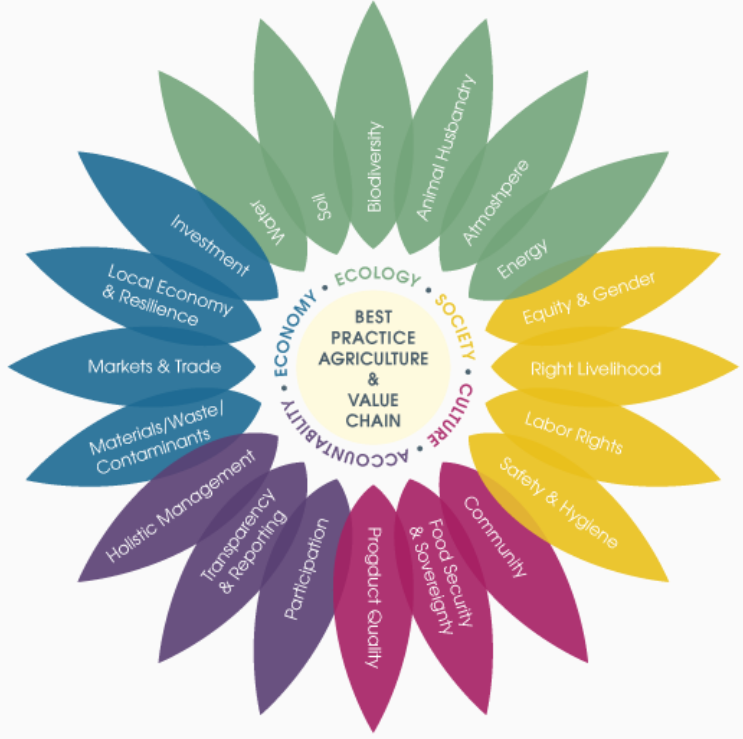 Quelle: IFOAM
Entwicklung Biolandbau
Impressum, Bezug und Nutzungsrechte
Herausgeber 
Forschungsinstitut für biologischen Landbau (FiBL), Ackerstrasse 113, Postfach 219, CH-5070 FrickTel. +41 (0)62 865 72 72info.suisse@fibl.org, www.fibl.org 
Bio Suisse Peter Merian-Strasse 34 CH-4052 Basel Tel. +41 (0)61 204 66 66 bio@bio-suisse.ch, www.bio-suisse.ch 
Mitarbeit und Durchsicht: Thomas Alföldi, Urs Guyer (Bio Suisse), Matthias Klaiss, Martin Koller, Urs Niggli, Robert Obrist, Pascal Olivier (Bio Suisse), Otto Schmid
Redaktion, Gestaltung: Simone Bissig, 
Kathrin Huber
Bilder: Fotos und Grafiken FiBL, wo nicht anders erwähnt
Bezug und kostenloser Download: www.shop.fibl.org  (Foliensammlung Biolandbau)
Haftung
Die Inhalte der Foliensammlung wurden nach bestem Wissen und Gewissen erstellt und mit grösstmöglicher Sorgfalt überprüft. Dennoch sind Fehler nicht völlig auszuschliessen. Für etwa vorhandene Unrichtigkeiten übernehmen wir keinerlei Verantwortung und Haftung. 
Nutzungsrechte 
Die Foliensammlung dient Unterrichts- oder Schulungszwecken. Einzelne Inhalte dürfen unter Angabe von Bild- und Textquellen verbreitet und verändert werden. Urheberrechtshinweise jeglicher Art, die in heruntergeladenen Inhalten enthalten sind, müssen beibehalten und wiedergegeben werden. Die Herausgeber übernehmen keine Haftung für die Inhalte externer Links.
2. Auflage 2016
1. Auflage 2004, Redaktion Res Schmutz
Die Foliensammlung wurde mitfinanziert durch Coop, mit einer Spende aus Anlass von 20 Jahre Coop Naturaplan.